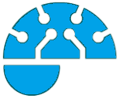 File Handling
Programming Guides
File Handling
Text Files and Python

In python, like all other languages, it is possible to store in text files data held within the program (such as data in variables and lists).

This is great as is means that when our program closes, we can still keep our data.
File Handling
Creating the file and opening it in write mode

Before we can write data into a text file we first need to create the text file.

We need to use a new function, called ‘open()’. This creates the file and allows us to write text to it.

Firstly, we create a variable (called a file handler) that python will use to identify the text file, then we use the open function to assign the external file to it.
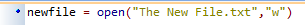 We type in the name of the new file, and what type it is. For this guide we will be using text files. Text files are designated as .txt.
We also need to tell the computer that we will be writing to the new file. This is why we have the ,”w” after the file name and file type. The ‘w’ means ‘write’.
File Handling
Writing to the File 

To start writing to the file we have created we need to add ‘.write’ to the end of our new variable followed by brackets.

In this brackets we add our text.




If we are going to write more than one line to the file, we need to tell the computer when to start a new line. To do this, we use ‘\n’ at the end of each line.

We don’t need to put this in for the last line because there is no other line coming after it.
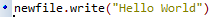 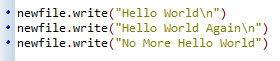 File Handling
Closing the File 

We need to close the file after we have written to it otherwise we will not be able to see it once we are finished. 

All we have to do to close the file is add ‘.close()’ to the end of our file handler variable.
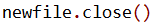 File Handling
The Result 

The file that is created and written to will be in the same folder as the program that you made to create the text file.
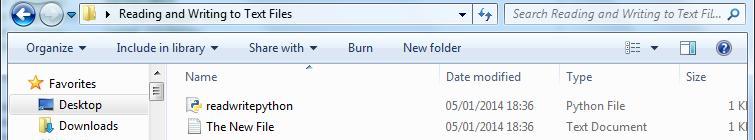 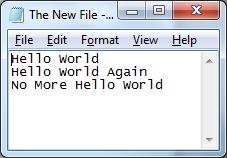 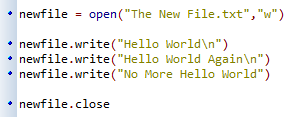 ()
File Handling
Reading a File 
Opening a file in read mode

Reading a file in python is even easier than writing to a file.

We first need to open the file we are using in read mode. To be able to read a file you need to have created one beforehand. 



We do this by typing in the file name and file type, followed by a comma and “r”. This tells the computer that we will be opening the file  in order to read its contents.
In this example I am using the same file that I  wrote to earlier on.
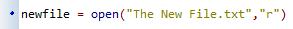 File Handling
Reading the File 

All we have to do to actually see the text within the file is print the text file’s variable with .read() attached to the end of the file hander’s name.
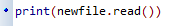 File Handling
The Result 

Here is the code and the resulting program.
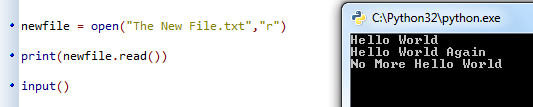 File Handling
Reading Only One Line at a Time 

To read only one line at a time we use ‘.readline()’ instead of .read()
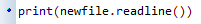 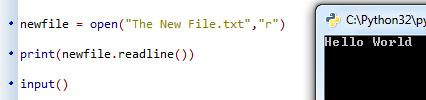 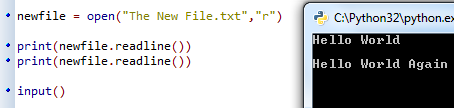 File Handling
Reading Only Specific Lines

To read specific lines we use ‘.readlines()’ followed by the line number in square brackets.
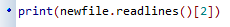 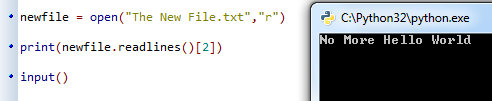 File Handling
Problems from opening a file in Python

Sometimes, if we don’t close a file that we have opened in our program, errors can occur.

So, there is another method of opening a file which could be considered superior because with this method we don’t have to remember to close the file when we are done with it.

This ‘better’ method is done using the ‘with’ statement.
File Handling
Reading an entire file and storing it in a variable (as a string)
If you have a text file stored in the same folder as your program…

…you can open it up in your program using a ‘with open’ statement.
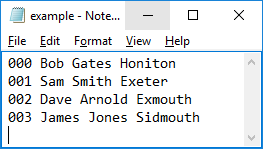 You need to:
add the name of the file
state what MODE you wish to open the file in (read mode (r) or write mode (w))
Give a name for a variable which is to hold the file in program
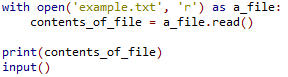 Once it is open, if you use the ‘read()’ function on the file handler variable (a_file), you can read the contents of the file and later print it to the screen
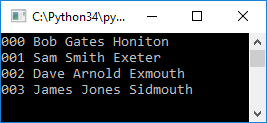 File Handling
Reading a particular line and storing it in a variable (as a string)
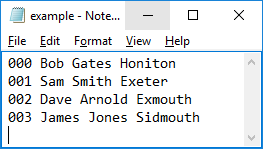 If you wished to only read a specific line of the file you can specify the line using the function ‘readlines()’ followed by the line number in square brackets.
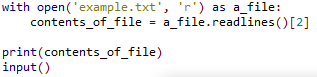 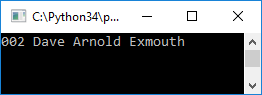 File Handling
Reading a each line in turn and storing it in a variable (as a string)
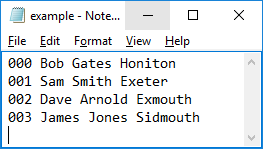 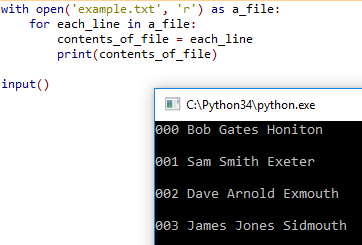 If you wished to read each line, one after the other, you can set up a little FOR loop which will loop for each line in the file.

Here you can see how each line is read, stored in a variable and then printed within each iteration.
File Handling
Printing each Line in Turn
(without the blank line between each item)
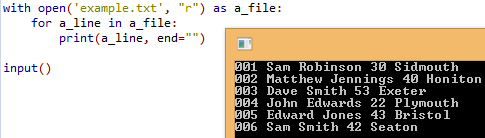 Adding end=“”, to the end of the print statement will ensure that it will not add a blank line between the printed lines from the file.
File Handling
Finding and Printing Lines based on ‘Set Criteria’
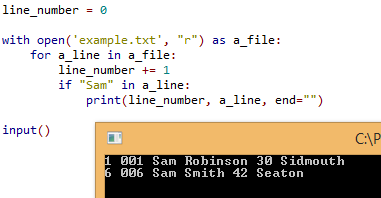 File Handling
Reading a each line in turn BUT ONLY storing it in a variable when it matches search criteria
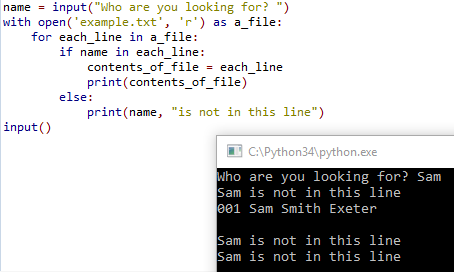 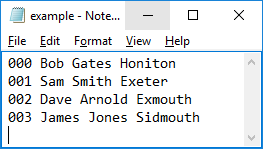 This is an example of searching for a specific item within a line of a file.

It is simply carried out by asking for some search criteria (in this case ‘name’) and then using a simple IF statement to see if the ‘name’ is in each line.
File Handling
Another way of reading a each line in turn BUT ONLY storing it in a variable when it matches search criteria
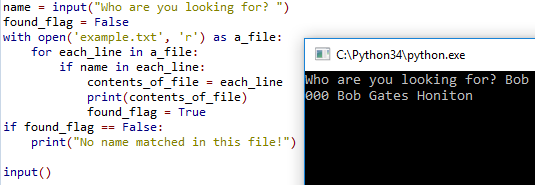 This is another example of searching for a specific item within a line of a file.

This works the same as the last but as you can see it is a little more tidy.

It uses a flag variable which starts off as FALSE and only changes to TRUE if the search is successful.

If it is not successful then a final IF statement will say that not item was matched.
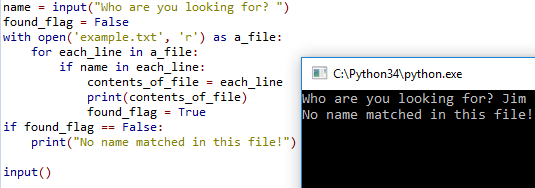 File Handling
Update / Overwrite
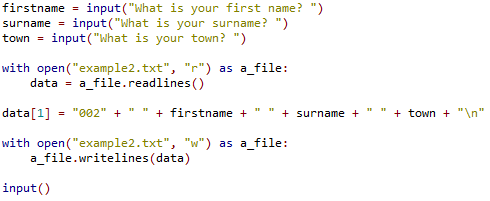 Here is an example of reading the entire text file into a list…

…then overwriting a specific line (list item) with new data…

…then writing this list back to the text file.
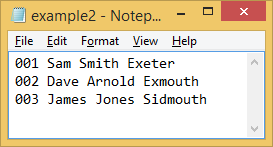 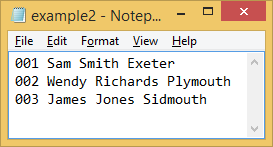 File Handling
Delete Line
Here, the entire text file is read into a list, then a particular list item is popped out. Finally the list is written back to the file.
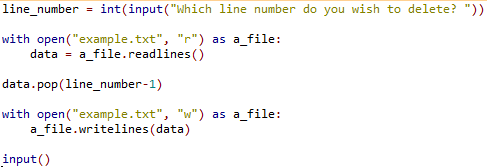 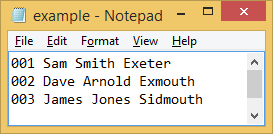 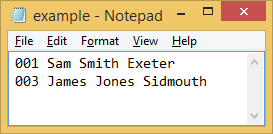 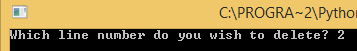 File Handling
Insert – at a specific line number
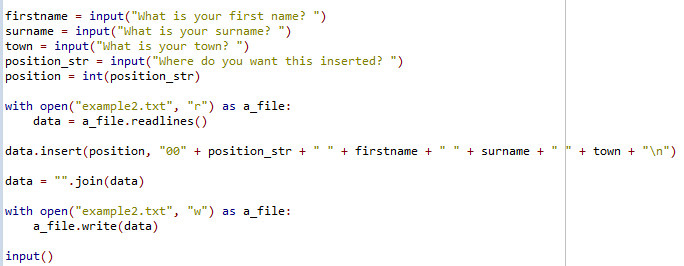 Here, the text file is being read into a list…

…then new data is being inserted into a new position of the list…

…then the list is being written back to file.
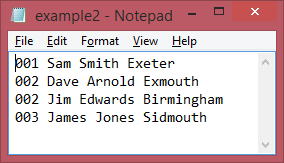 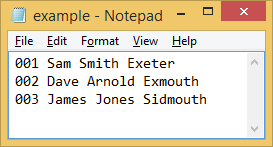